Подготовка мероприятий по лексическим темам:
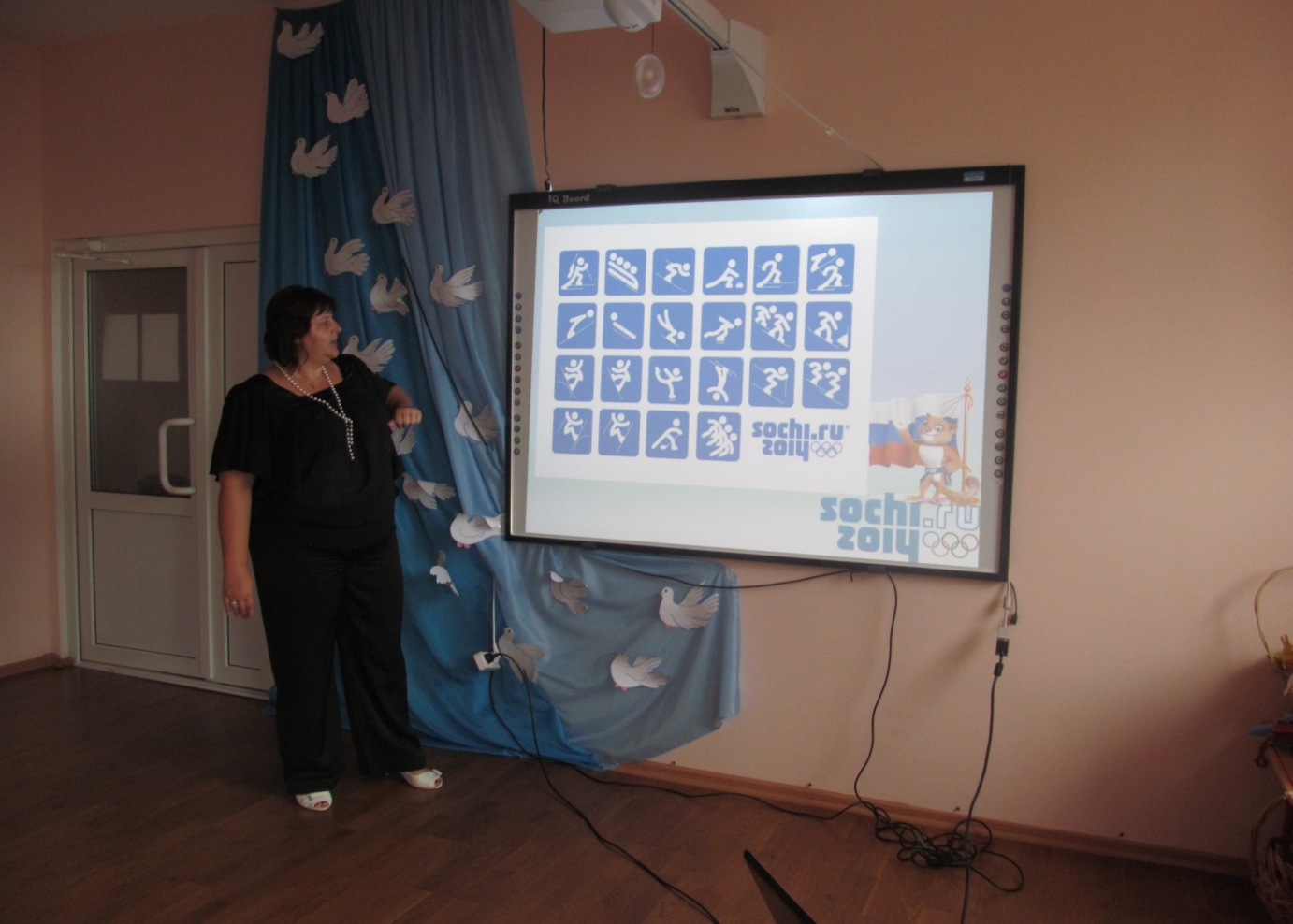 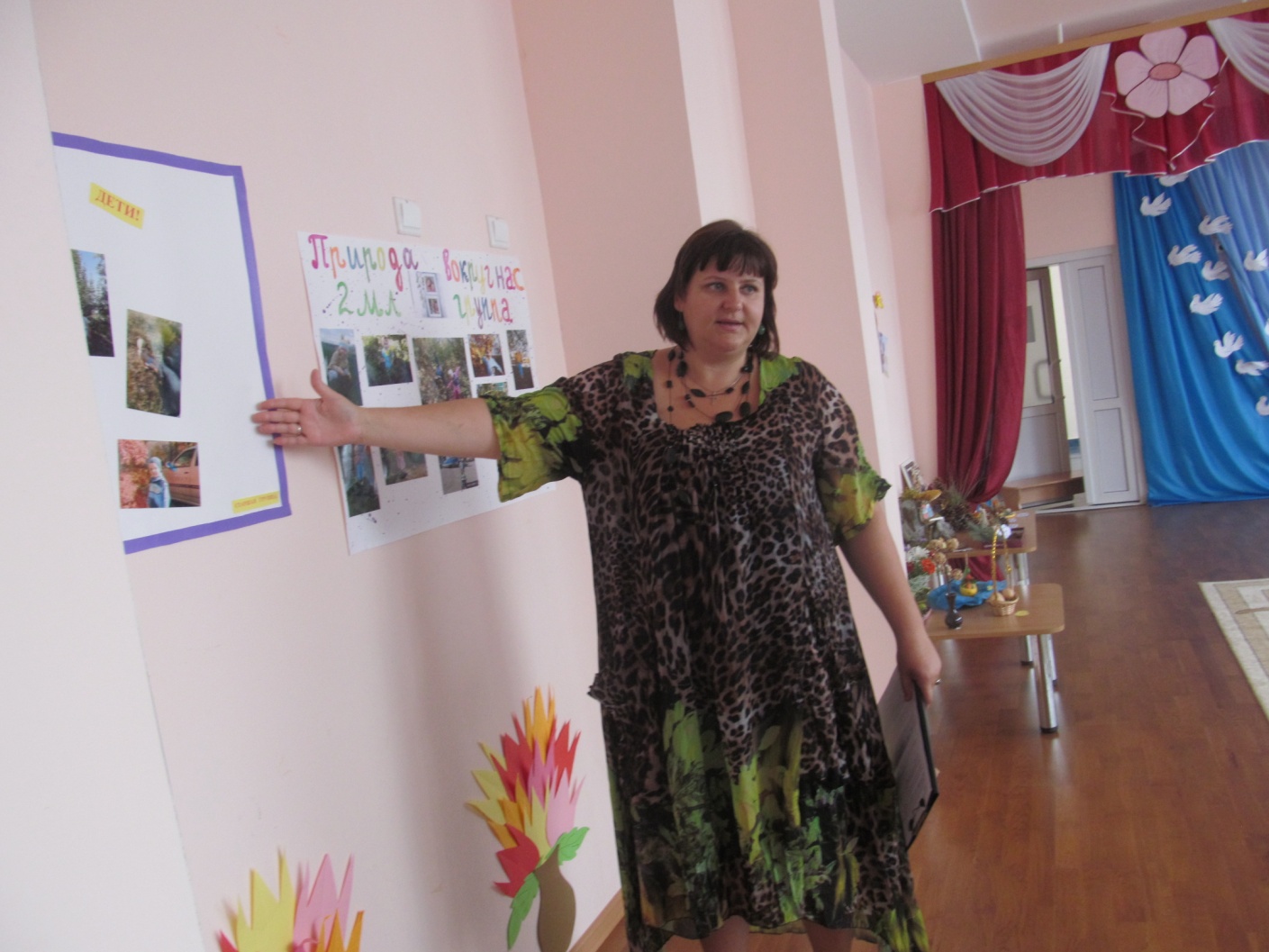 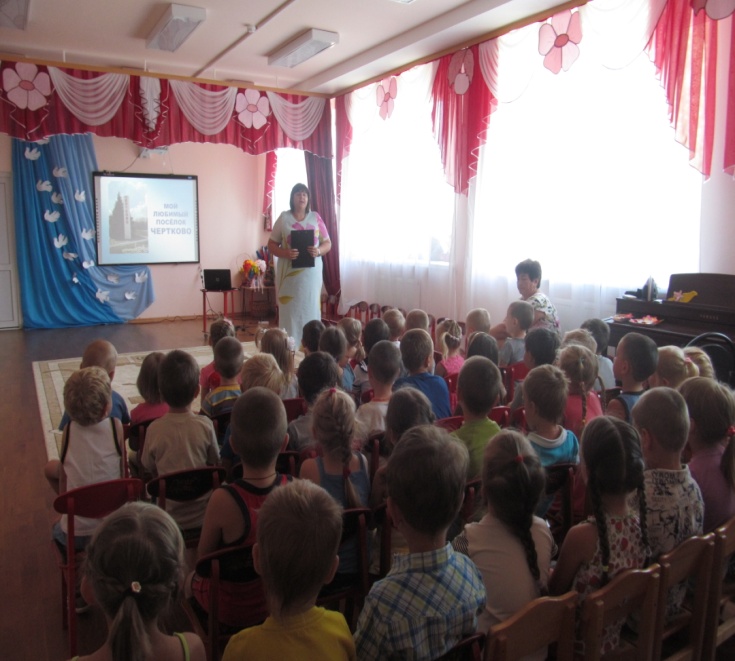 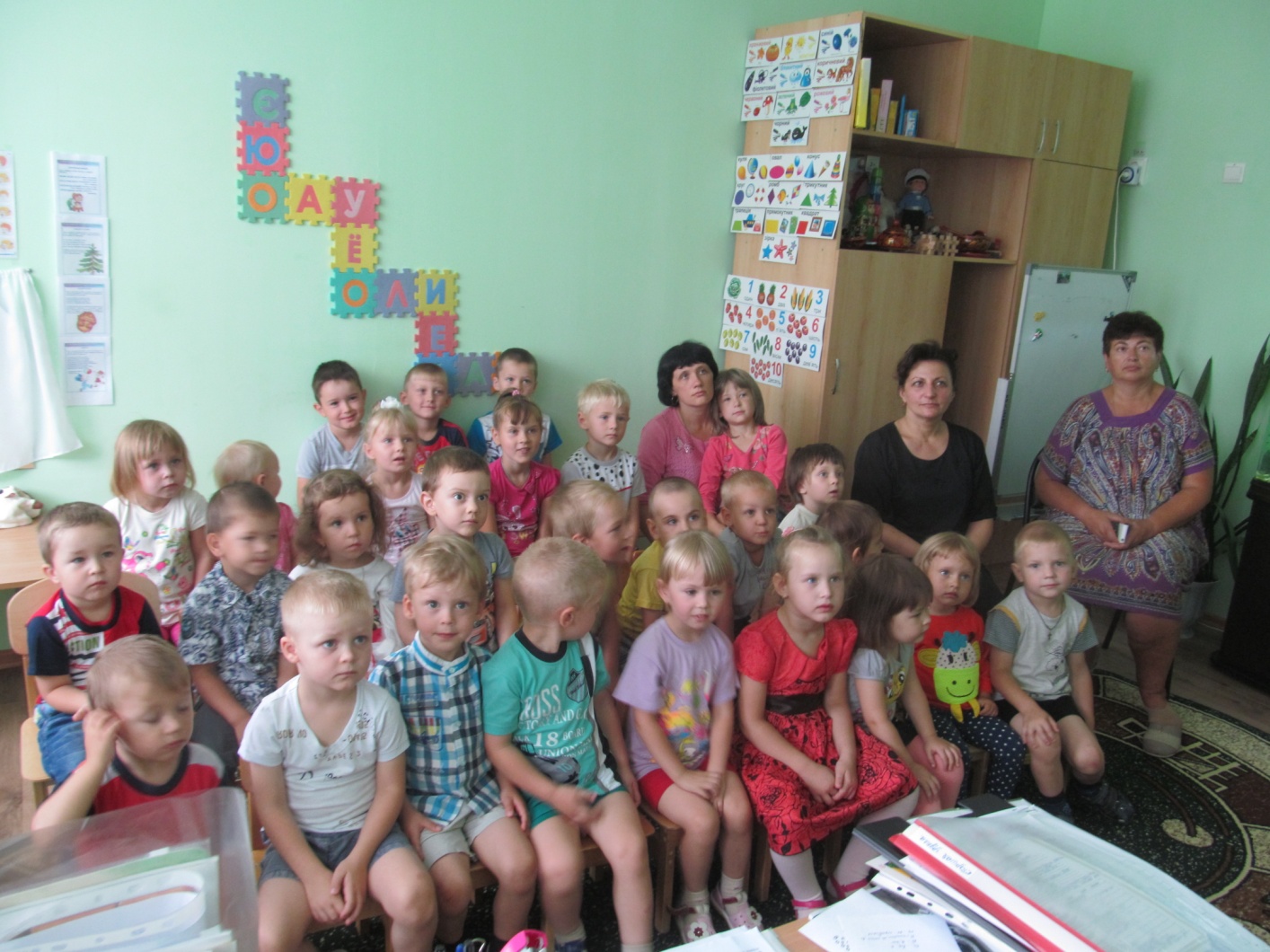 Сайт в социальной сети работников образования
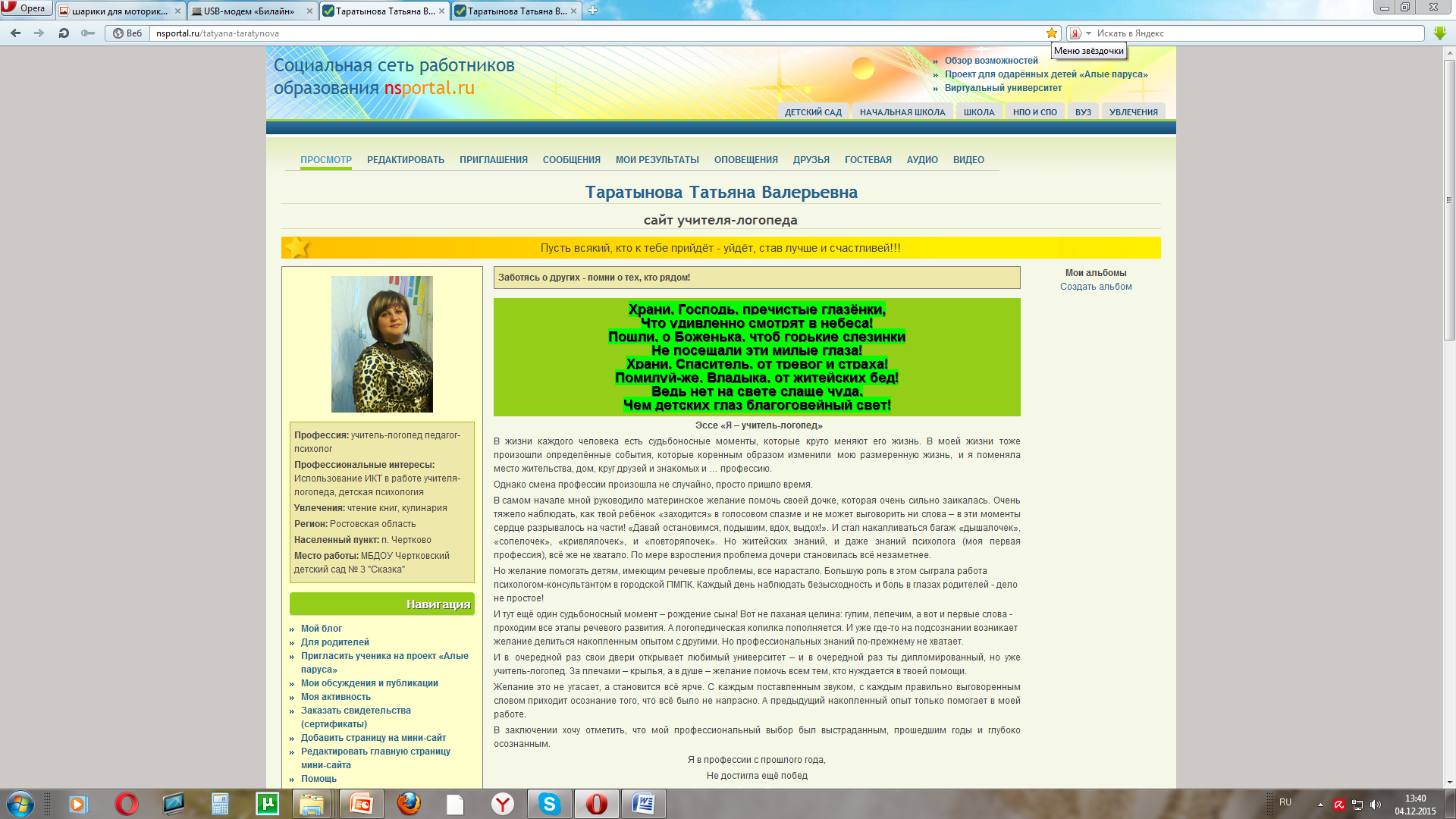